Focus sur l’approvisionnement des dépôts Régionaux – Analyse des enjeux d’approvisionnement et des outils utilisés

 Octobre 2024
09/10/2024
Titre de la présentation
1
Tour de table et attentes
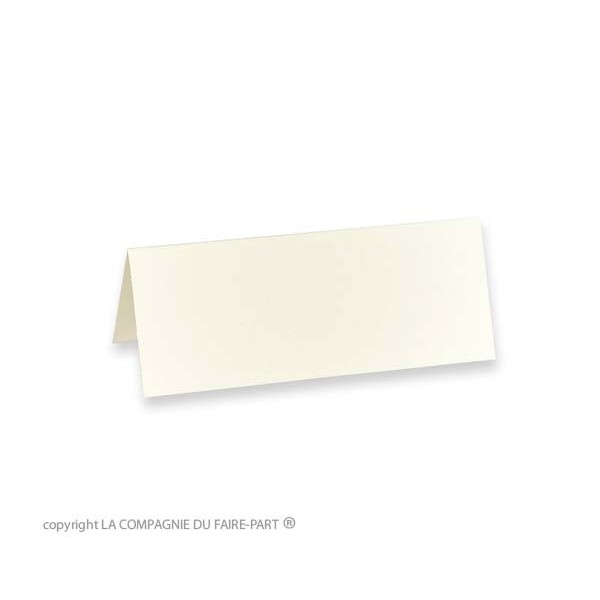 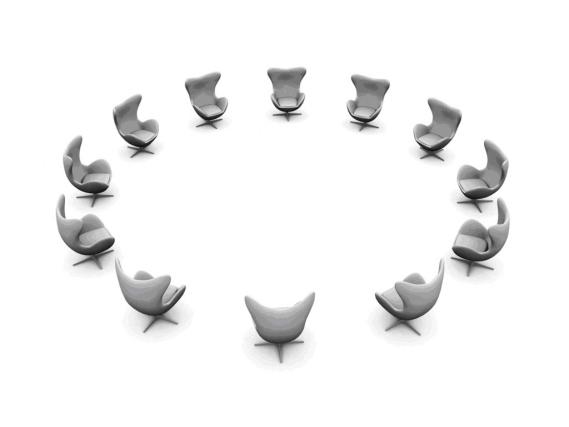 Prénom NOM
2
Attendus des ateliers
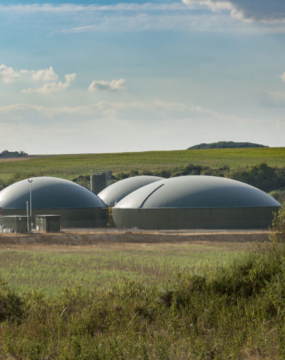 - Analyse de l’existant et identification des irritants
- Mise en avant des modèles standards
- Co-construction d’un modèle cible / analyse d’impact (population / SI)
- Recommandation de mise en œuvre
INTRODUCTION
Aujourd’hui, nous allons nous concentrer spécifiquement sur l’approvisionnement des dépôts régionaux. Nous allons examiner les points à améliorer et les solutions à mettre en place pour rationaliser nos processus d'approvisionnement.
Thèmes abordés :
 rationalisation des outils, gestion des données de base, processus PO/SO vs STO, activation des fonctionnalités MRP et ATP, maturité des processus standards"
01
Contexte actuel et Enjeux logistiques
5
Actuellement, GRDF fait face à des défis logistiques majeurs : une communication limitée entre l'entrepôt central et les régions, des stocks mal gérés, et une complexité accrue des flux.
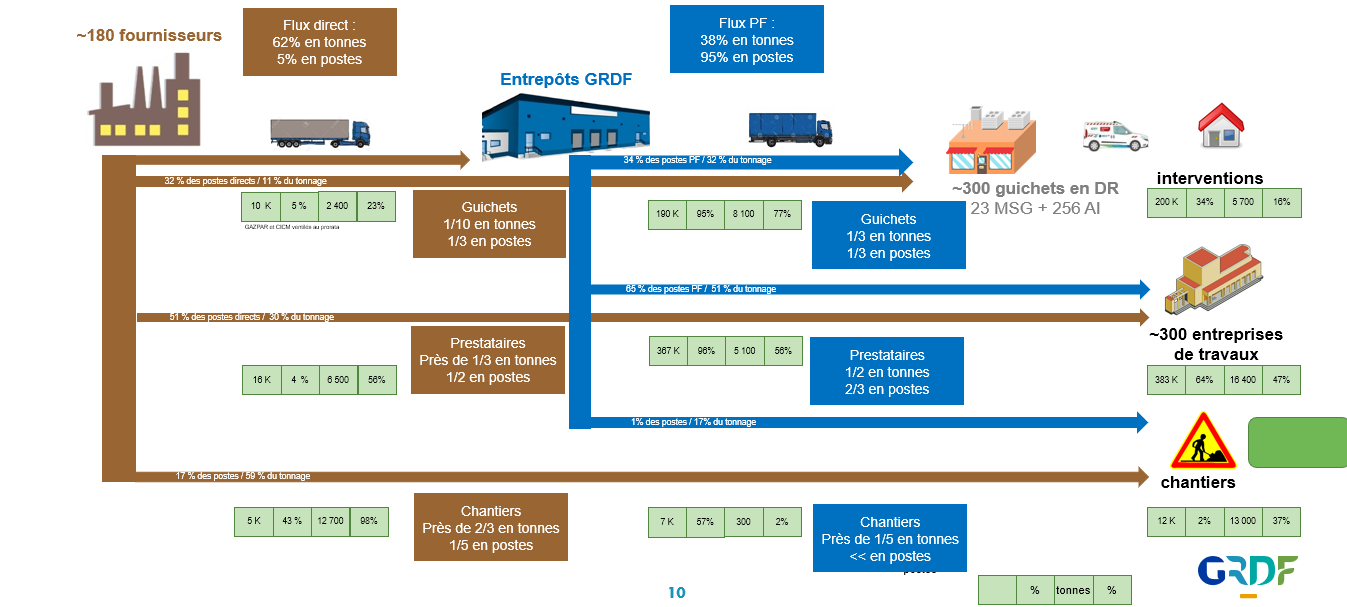 6
09/10/2024
[Speaker Notes: Orientations techniques 
Evaluerl’impact du changement de modèle de données S/4HANA sur les flux d’échanges de données
Etudier les compatibilités entre les applications interfacées à l’ERP pour assurer la pérennité de l’écosystème en place
Etablir la cartographie fonctionnelle et applicative
Définir les principes directeurs liés à l’alimentation de l’entrepôt de données, quel qu’il soit, dans une réflexion d’ensemble

Livrables :
Scénarii S4 
Dossier d’architecture]
Ce diagramme illustre les principaux axes de l'optimisation de la chaîne d'approvisionnement discutés lors de l'atelier. Au centre, l'objectif global est l'optimisation de la supply chain
7
10/10/2024
[Speaker Notes: Orientations techniques 
Evaluerl’impact du changement de modèle de données S/4HANA sur les flux d’échanges de données
Etudier les compatibilités entre les applications interfacées à l’ERP pour assurer la pérennité de l’écosystème en place
Etablir la cartographie fonctionnelle et applicative
Définir les principes directeurs liés à l’alimentation de l’entrepôt de données, quel qu’il soit, dans une réflexion d’ensemble

Livrables :
Scénarii S4 
Dossier d’architecture]
02
Solutions Ciblées
8
Solution Ciblées
09/10/2024
[Speaker Notes: COULEURS  … 

Archi applicative : FI]
03
Analyse des modules SAP
10
Analyse des modules SAP
11
09/10/2024
[Speaker Notes: INPUT : 
Processus métier 

1 . Revue de l’existant 
2 . Archi applicative : activité : Atelier avec les POAs 
3 . Archi Integration 
4 . Archi DATA 
5 . Archi d’INFRA]
Atelier accompli
MÀJ Fréquente
Planning des ateliers
Livrables
Atelier planifié
Atelier non planifié
2024 – 8 weeks
Atelier SAP
Atelier SAP
BTP
Dossier d’architecture
Global
Atelier SAP
Stratégie de migration
Approche et Planning
Scénarii S4
Fonctionnalité & application FI-AA/PS
Fonctionnelle
Revue 
des flux d’interfaces
Fonctionnalité & application MM/WM
Fonctionnalité & Architecture cible
Archi SAP: Applications projet & transverses
Fonctionnalité & application RH
Revue Existant
Applicative
Revue de la cartographie applicative et fonctionnelle
Fonctionnalité & application FI-GL/SD/CO
Pattern d’intégration
Intégration
Stratégie 
& plateforme d’intégration
Données
Revue des objets de données
Stratégie 
de données
Stratégie 
De reporting
Revue Existant
BW
Infrastructure
Sécurité
Infrastructure
12
09/10/2024
[Speaker Notes: Revue de l’existant]
Le modèle opérationnel portera en priorité sur les processus suivants :
Conquérir de nouveaux clients et fidéliser nos clients à l’usage du gaz - COFI
Conquête
Fidélisation
Achats & Approvisionnement
Raccorder les clients ou modifier leur raccordement - RACCO*
Immobilier & Tertiaire
Mise en service ou mise à disposition du gaz
Recueil des besoins, étude de faisabilité et conception de l’offre
Travaux & Mise en gaz
Réception de l’offre & Organisation du projet
Assurer la performance du réseau et la sécurité des tiers - PREST
Ressources humaines
Exploitation & Maintenance
Décision
Construction
Etude
SI
Pilotage & Management
Finance
Gérer les relations clients au quotidien - CLIQO*
Acquisition, correction et mise à disposition des index, du calcul
Planification, programmation et réalisation les interventions
Réception et traitement des demandes d’acheminement
Gestion de la relation contractuelle avec les fournisseurs/ tiers
Calcul, contrôle et émission des factures acheminement /livraison aux fournisseurs
Accueil et orientation des contacts clients & fournisseurs
Gestion du parc véhicules
Communication
Accompagner nos concédants et les collectivités territoriales - ACCT
Gestion de l’accompagnement et la relation
Détection et compréhension des besoins et des attentes
Criblage, établissement d’une stratégie et proposition d’une solution d’accompagnement
Accompagnement et négociation avec les acteurs
Formalisation
Processus prioritaire
13
03
Architecture Fonctionnelle
14
Architecture Fonctionnelle
Discussion sur les capacités solutions SAP S/4 à mettre en œuvre au regard de la déclinaison des processus métiers tout en prenant en compte les capacités solutions existantes de l’ERP.
SAP ECC
Rapsodie
S/4 HANA
OTC
HR
Finance
FI-AP
FI-GL
FI-AR
Financial Accounting
Account Receivable
Employee Administration
SD
MM
FI-AA
Credit Evaluation and Management
Revenue and Cost Accounting
Project
PS
HR**
WM
Project Management
Entity Close
Bank Statement Processing
Procurement
PTP
Purchase Order Processing
Account Payable
Invoice Management
*Proposition non exhaustive à compléter à la suite des ateliers avec SAP et des ateliers de revue des processus métiers
** Point à valider sur la couverture du module HR
15
Architecture Fonctionnelle - Ventes
Approfondissement sur les fonctionnalités cible requises
*Proposition non exhaustive à compléter à la suite des ateliers avec SAP et des ateliers de revue des processus métiers
16
[Speaker Notes: Gestion de la Master Data :
Des éléments d’amélioration ont été mentionnés concernant la création et la gestion des clients : 
Flux de création en amont
Client B2C (chantiers à prévoir)
Gouvernance à déterminer mais présentant un certain nombre de complexités (métiers différents, cas d’exception, inexistence d’un référentiel pour certains types de clients, etc.) 
Lien avec le projet Client 360 
Lien avec les CRM (notamment pour les raccordements) 

Les ordres internes seront remplacés par les eOTP en cible.
Les fonctionnalités de relance client et gestion du contentieux seront à prendre en compte en cible.
Facturation : 
Il sera pertinent de comparer le périmètre fonctionnel de l’application GRP au standard SAP.
Il est à noter qu’une initiative est en cours pour mettre en œuvre l’automatisation des factures de redevance.
La dématérialisation sera à prévoir en cible. 
La réindexation des prix sur le Biométhane sera à prendre en compte en cible.
Les fonctionnalités d’indemnisation client seront à reconduire en cible. Ces dernières sont aujourd’hui gérées par interface.]
Architecture Fonctionnelle – Comptabilité Générale
Approfondissement sur les fonctionnalités cible requises
*Proposition non exhaustive à compléter à la suite des ateliers avec SAP et des ateliers de revue des processus métiers
17
04
Architecture Applicative
18
Architecture Applicative
GRDF_S4_AA_1604_Architecture de Haut Niveau (High Level)
19
MERCI
20
09/10/2024